Organic and Biological Molecules
Alkanes: Saturated Hydrocarbons
Alkenes and Alkynes
Aromatic Hydrocarbons
Hydrocarbon Derivatives
Polymers
Natural Polymer
Biological Macromolecules
Organic Chemistry
Organic Chemistry
	The study of carbon-containing compounds and their properties. The vast majority of organic compounds contain chains or rings of carbon atoms.
Hydrocarbons
Compounds composed of carbon and hydrogen.
Classification of Hydrocarbons
Saturated:  C—C bonds are all single bonds.
			alkanes [CnH2n+2]
Classification of Hydrocarbons
Unsaturated:  contains carbon–carbon multiple bonds.
	 
		Alkenes [CnH2n]		Alkynes [CnH2n – 2]
Nomenclature of Hydrocarbons
Naming Alkanes:
Choose the longest (unbroken) carbon chain as parent structure;
Identify side-chains and their locations on the parent chain;
Number the parent chain from the end that would give the smallest number combination for the locations of side-chain.
Name side-chains in alphabetical order and followed by parent chain.
Name this compound.
CH3 	       CH3
              |		|
     CH3–CH–CH2–C–CH3 
				 |
		 		CH3 
        2,2,4-trimethylpentane
Isomerism in Alkanes
Structural isomerism – occurs when two molecules have the same atoms but different bonds.
Butane and all succeeding members of the alkanes exhibit structural isomerism.
Butane
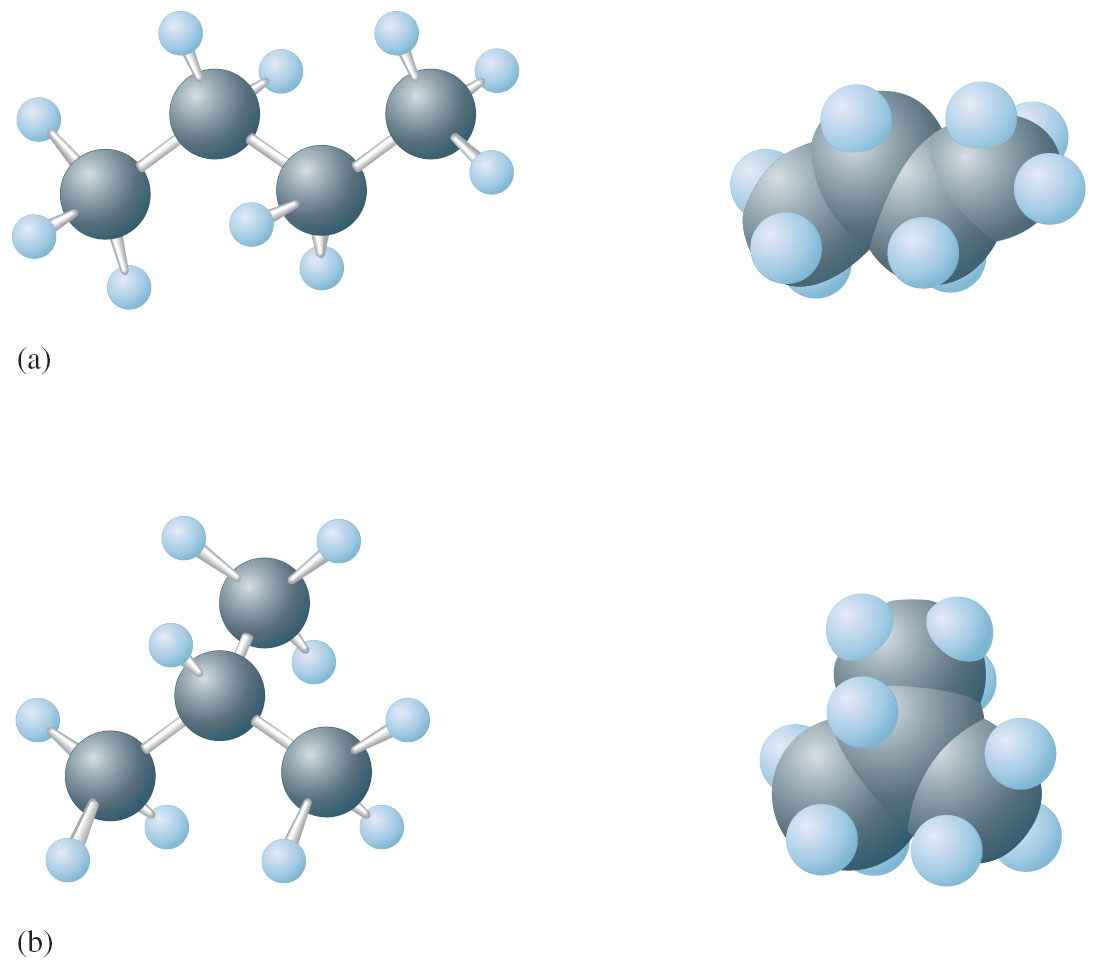 Rules for Naming Alkanes
For alkanes beyond butane, add –ane to the Greek root for the number of carbons.
	CH3–CH2–CH2–CH2–CH2–CH3 = hexane
	
Alkyl substituents:  drop the –ane and add –yl.
	C2H6 is ethane 	
	C2H5 is ethyl
Rules for Naming Alkanes
Positions of substituent groups are specified by numbering the longest chain sequentially. The numbering is such that substituents are at lowest possible number along chain.
                          CH3
                              
            CH3–CH2–CH–CH2–CH2–CH3
	        1          2          3         4          5          6
		                3-methylhexane
Rules for Naming Alkanes
Location and name are followed by root alkane name.  Substituents are named in alphabetical order and use di–, tri–, etc.

			   CH3  CH3
                                  
            CH3–CH2–CH–CH–CH2–CH3
	        1        2        3        4       5        6
		     3,4-dimethylhexane
First Ten Normal Alkanes
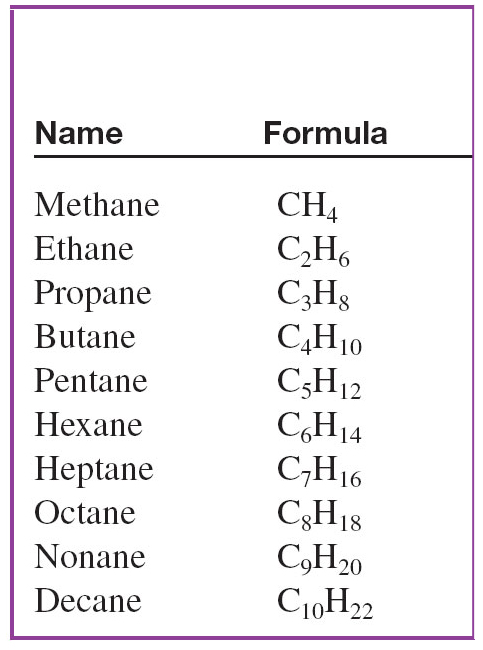 Most Common Alkyl Substituents and Their Names
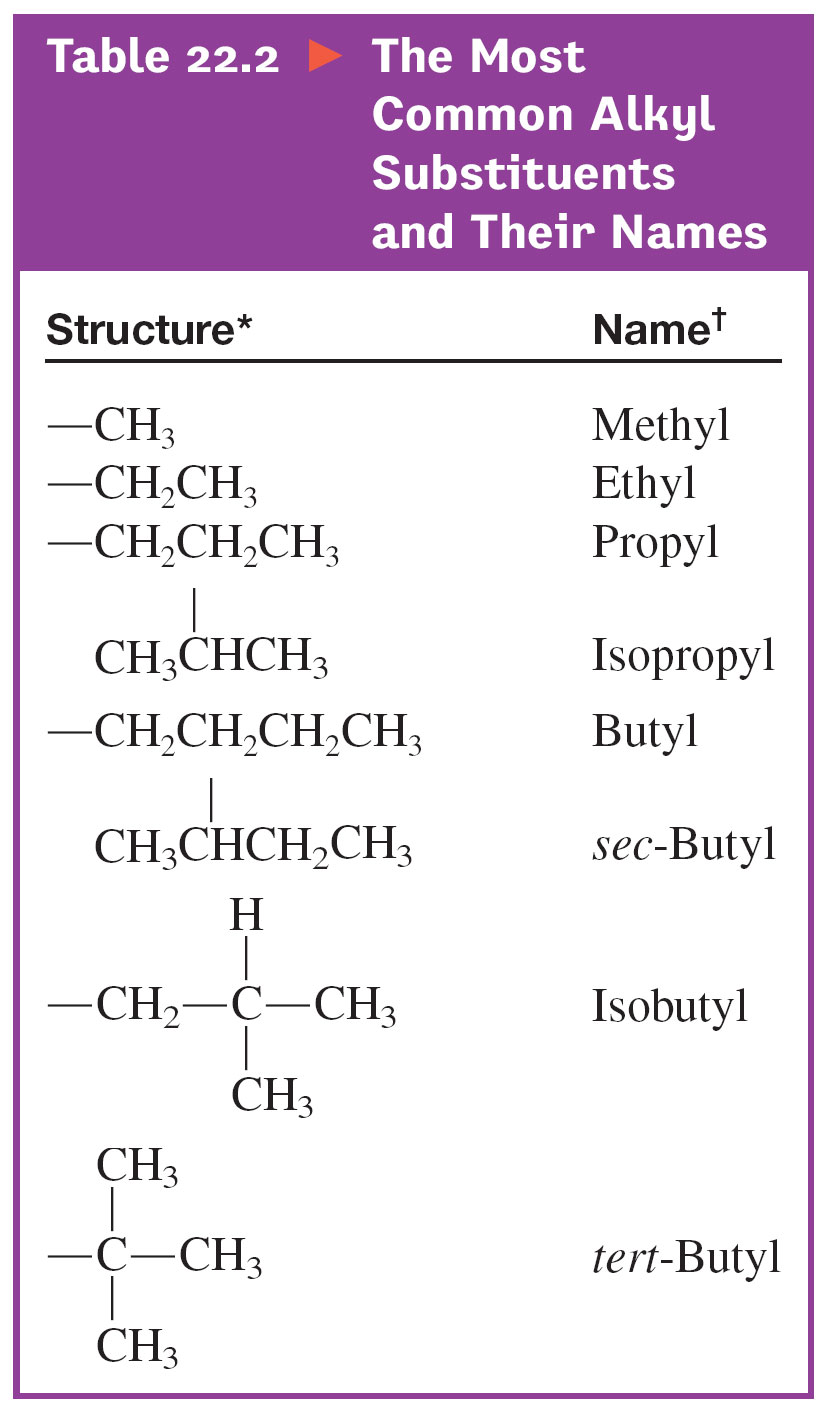 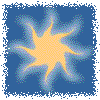 Exercise-#1
Name each of the following:

(a)	


(b)
[Speaker Notes: a) 2,2,4,5-tetramethylhexane
b) 3,6-diethyl-3-methyloctane]
Combustion Reactions of Alkanes
At a high temperature, alkanes react vigorously and exothermically with oxygen. They are used as fuels.
Substitution Reactions of Alkanes
Primarily where halogen atoms replace hydrogen atoms.
Dehydrogenation Reactions of Alkanes
Hydrogen atoms are removed and the product is an unsaturated hydrocarbon.
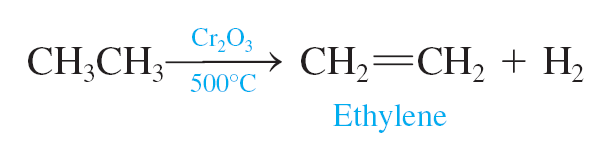 Cyclic Alkanes
Carbon atoms can form rings containing only C—C single bonds.
General formula: CnH2n

		     C3H6,      C4H8,     C6H12
The Chair and Boat Forms of Cyclohexane
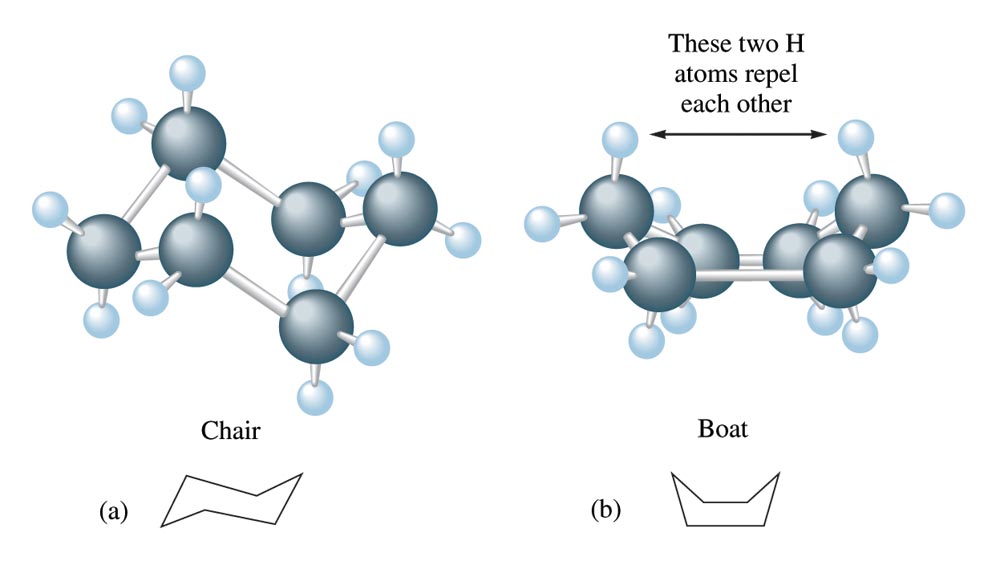 Hydrocarbons
Alkenes:  hydrocarbons that contain a carbon–carbon double bond.  [CnH2n]
			CH3CH═CH2     propene

Alkynes:  hydrocarbons containing a carbon–carbon triple bond.
CH3CH2C≡CCH3    2–pentyne
Rules for Naming Alkenes
Root hydrocarbon name ends in –ene.
			C2H4 is ethene

2.	With more than 3 carbons, double bond is indicated by the lowest–numbered carbon atom in the bond.
CH2=CHCH2CH3
			       1            2      3        4    
				  1–butene
Rules for Naming Alkynes
Same as for alkenes except use –yne as suffix.

		CH3CH2C≡CCH2CH2CH2CH3 	
			    3–octyne
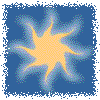 Exercise-#2
Name each of the following:

(a)	


(b)
[Speaker Notes: a) 2,3,5-trimethyl-2-hexene 
b) 6-ethyl-3-methyl-3-octene]
Addition Reactions
Pi Bonds (which are weaker than the C—C  bonds), are broken, and new bonds are formed to the atoms being added.
Halogenation Reactions
Addition of halogen atoms of alkenes and alkynes.
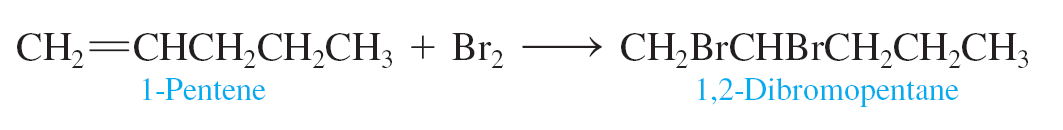 Addition Reactions
Addition of HX molecules to an Alkene and alkyne:
CH3CH2CH═CH2  +  HBr    CH3CH2CHBrCH3
     1-butene  			    2-bromobutane

CH3CH2C≡CH  +  2HBr    CH3CH2CBr2CH3
     1-butyne  		           2,2-dibromobutane
Aromatic Compounds
A special class of cyclic unsaturated hydrocarbons.
Simplest of these is benzene (C6H6).
The delocalization of the p-electrons makes the benzene ring behave differently from a typical unsaturated hydrocarbon.
Benzene (Aromatic Hydrocarbon)
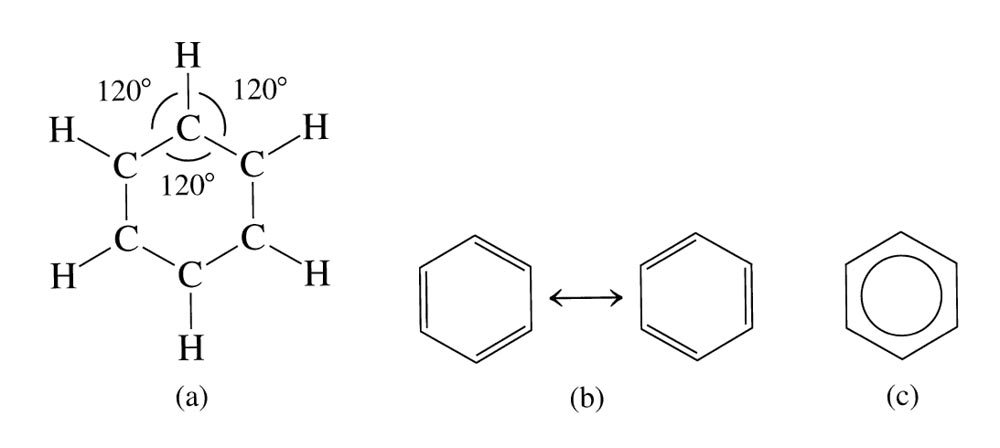 Cl
Substitution reactions of Aromatic Compounds
Unsaturated hydrocarbons generally undergo rapid addition reactions, but benzene does not.
Benzene undergoes substitution reactions in which hydrogen atoms are replaced by other atoms.
+ Cl2
+ HCl
Benzene
Chlorobenzene
More Complex Aromatic Systems
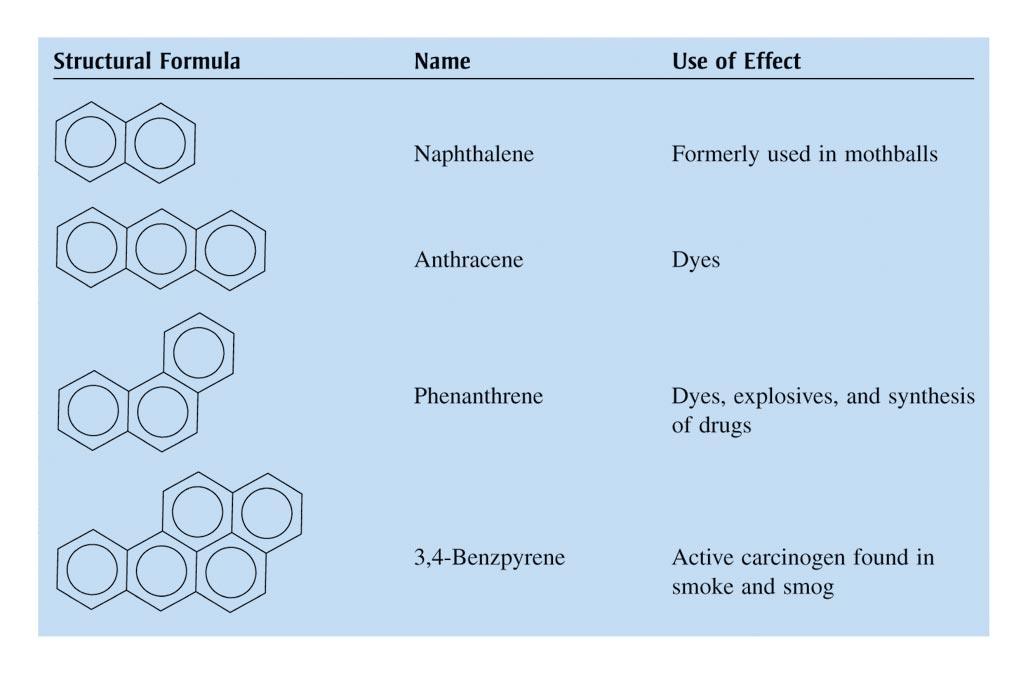 Organic Compounds with Functional Groups
Molecules that are fundamentally hydrocarbons but have additional atoms or groups of atoms called functional groups.
The Common Functional Groups
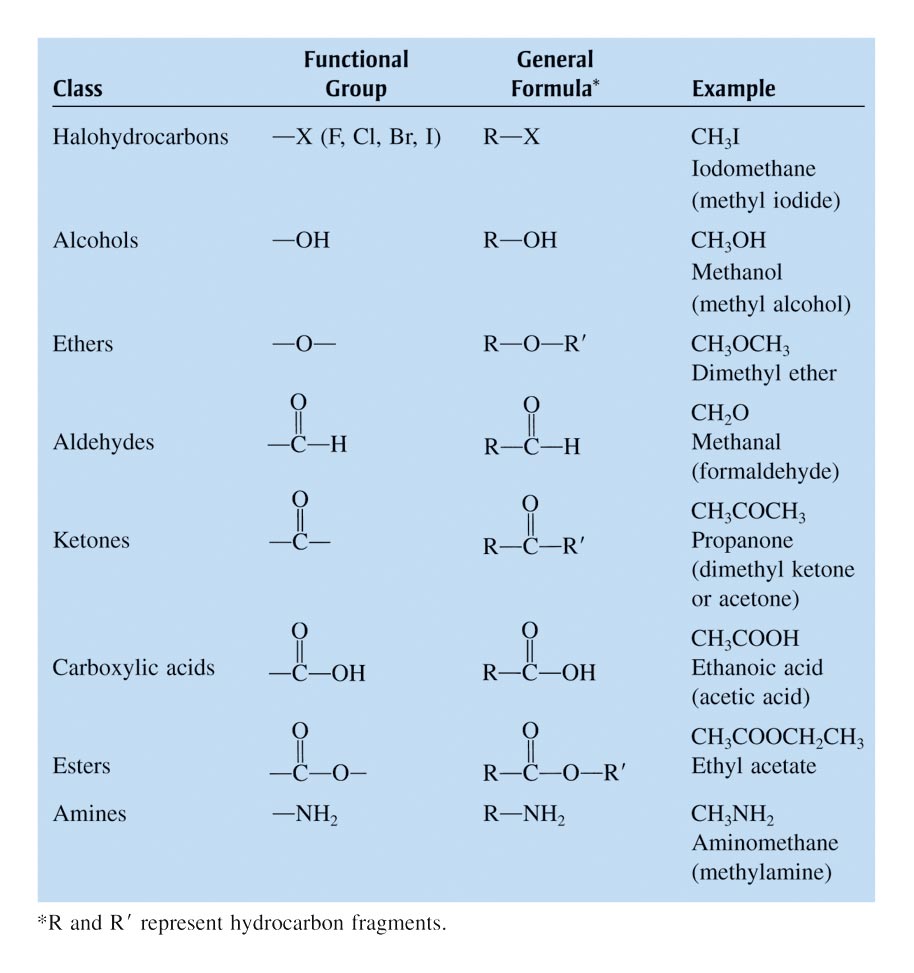 Alcohols
CH3OH				Methanol
CH3CH2OH			Ethanol
CH3CH2CH2OH			1-propanol
CH3CH(OH)CH3		2-Propanol
CH3CH2CH2CH2OH		1-Butanol
CH3CH2CH(OH)CH3		2-Butanol
CH3CH2CH2CH2CH2OH	1-Pentanol
CH3CH2CH2CH(OH)CH3	2-Pentanol
CH3CH2CH(OH)CH2CH3	3-Pentanol
Ether
CH3OCH3			Dimethyl ether
CH3CH2OCH2CH3	Diethyl ether
CH3CH2OCH3		Ethylmethyl ether
CH3OCH2CH2CH3	Methylpropyl ether
(CH3)2CHOCH3		Isopropylmethyl ether
CH3OC(CH3)3		Methyltert-butyl ether (MTBE)
(MTBE – was used as additive in gasoline)
Aldehyde
HCHO			Methanal
CH3CHO			Ethanal
CH3CH2CHO		Propanal
CH3CH2CH2CHO		Butanal
CH3CH2CH2CH2CHO	Pentanal
	        CH3
	        │
 CH3CH2CH−CHCHO	
	               │
	               Cl
2-chloro-3-methylpentanal
Ketones
CH3COCH3	 		Propanone
CH3CH2COCH3		Butanone
CH3CH2CH2COCH3	2- Pentanone
CH3CH2COCH2CH3	3-Pentanone
	         O
	           ║
  CH3CH2 CCHCH3	2-chloro-3-pentanone
	              │
	           Cl
Carboxylic Acids
HCHOOH		Methanoic acid (Formic acid)
CH3COOH		Ethanoic acid (Acetic acid)
CH3CH2COOH		Propanoic acid
CH3CH2CH2COOH	Butanoic acid
CH3CH2CH2CH2COOH	Pentanoic acid
Derivatives of Carboxylic Acids
O
	           ║
  CH3CH2 CCOOH		2-ketobutanoic acid

	        OH
	          │
 CH3CH2 CHCOOH	2-hydroxybutanoic acid

	        Cl
	          │
 CH3CH2 CHCOOH	2-chlorobutanoic acid
Amines
CH3NH2			Methylamine (1o)
CH3CH2NH2		Ethylamine (1o)
(CH3CH2)2NH		Diethylamine (2o)
(CH3CH2)3N		Triethylamine (3o)
(CH3)2NH			Dimethylamine (2o)
CH3CH2NHCH3		Ethylmethylamine (2o)
CH3CH2N(CH3)2	Dimethylethylamine (3o)
(1o = primary;	 2o = secondary;	 3o = tertiary)
Esters
CH3COOCH2CH3		Ethylacetate
        O
         ║
 CH3C-OCH2CH3		Ethylacetate 
 
        O
        ║
 CH3C-OCH2CH2CH2CH2CH3	Pentylacetate
Amides
CH3CONH2		Ethanamide (Acetamide)
CH3CH2CONH2		Propanamide
CH3CONHCH3		N-methylethanamide 
				(N-methylacetamide)
CH3CON(CH3)2		N,N-dimethylethanamide
				(N,N-dimethylacetamide)
	  O
              ║
 CH3C-NH2		Ethanamide (Acetamide)
Organic Polymers
Large, usually chainlike molecules that are built from small molecules called monomers.

	Monomer			Polymer
	Ethylene			Polyethylene
	Vinyl chloride		Polyvinyl chloride 
	Tetrafluoroethylene 	Teflon®
Types of Polymerization
Addition Polymerization
Monomers “add together” to form the polymer, with no other products.  (Teflon®)
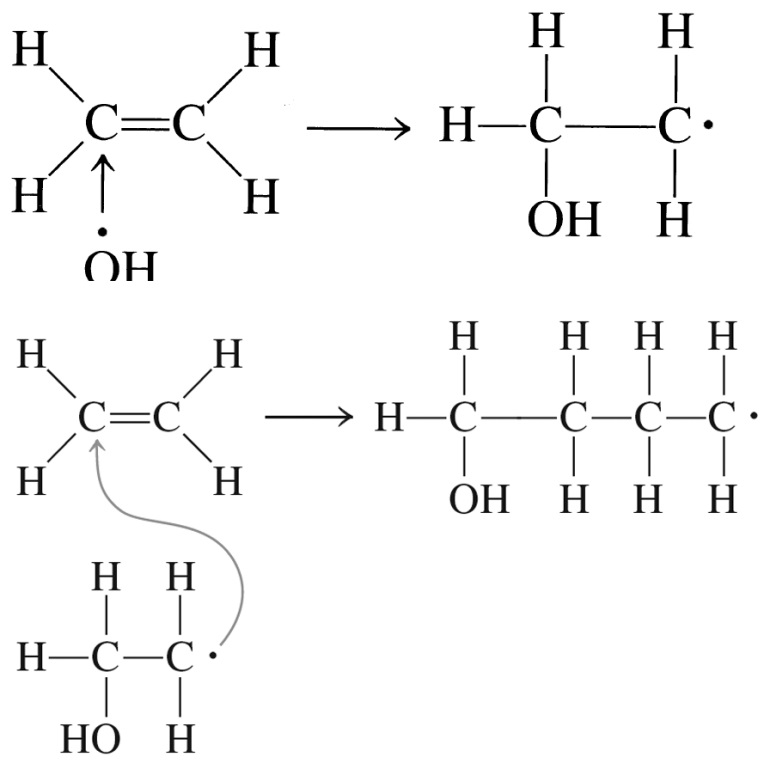 Types of Polymerization
Condensation Polymerization
A small molecule, such as water, is formed for each extension of the polymer chain.  (Nylon)
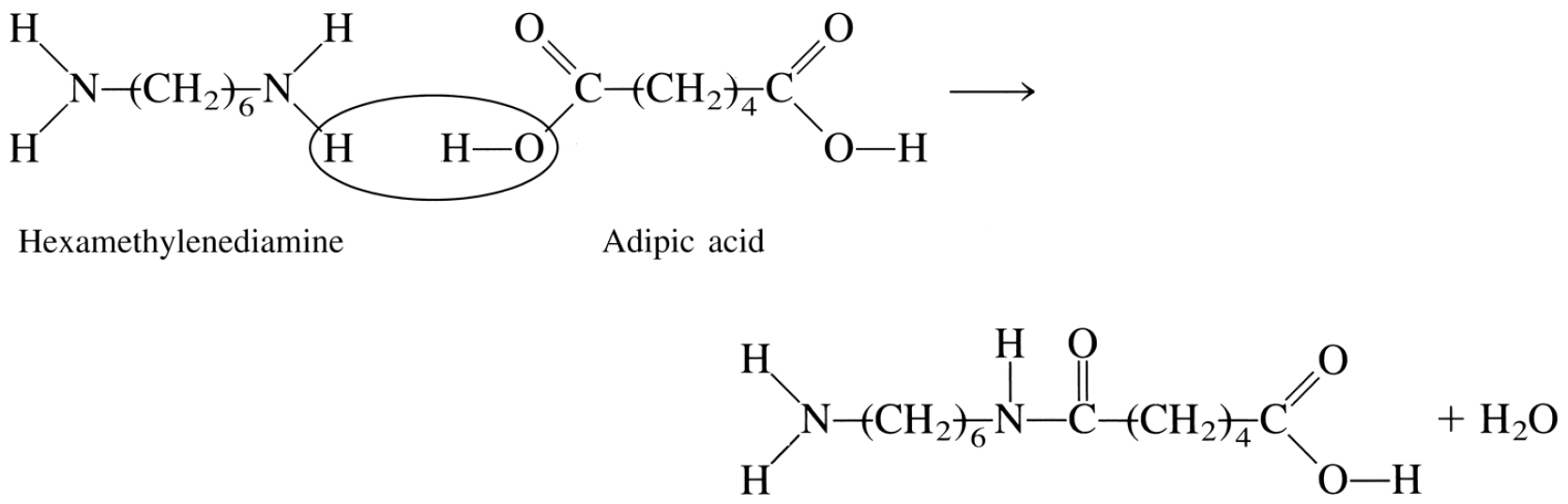 Proteins
Natural polymers made up of -amino acids with molar masses: 
	 6000 to > 1,000,000 g/mol
Fibrous Proteins:  provide structural integrity and strength to muscle, hair and cartilage.
Proteins
Globular Proteins:
Roughly spherical shape
Transport and store oxygen and nutrients
Act as catalysts
Fight invasion by foreign objects
Participate in the body’s regulatory system
Transport electrons in metabolism
-Amino Acids
–NH2 always attached to the -carbon 
	(the carbon attached to -COOH)

C = -carbon
	R = side chains
Bonding in -Amino Acids
+ H2O

                        
                 A peptide linkage

There are 20 amino acids commonly found in proteins.
Levels of Structure in Proteins
Primary:  Sequence of amino acids in the protein chain.
Secondary:  The arrangement of the protein chain in the long molecule (hydrogen bonding determines this).
Tertiary:  The overall shape of the protein (determined by hydrogen-bonding, dipole-dipole interactions, ionic bonds, covalent bonds and London forces).
Hydrogen Bonding in α-Helical Arrangement of a Protein Chain
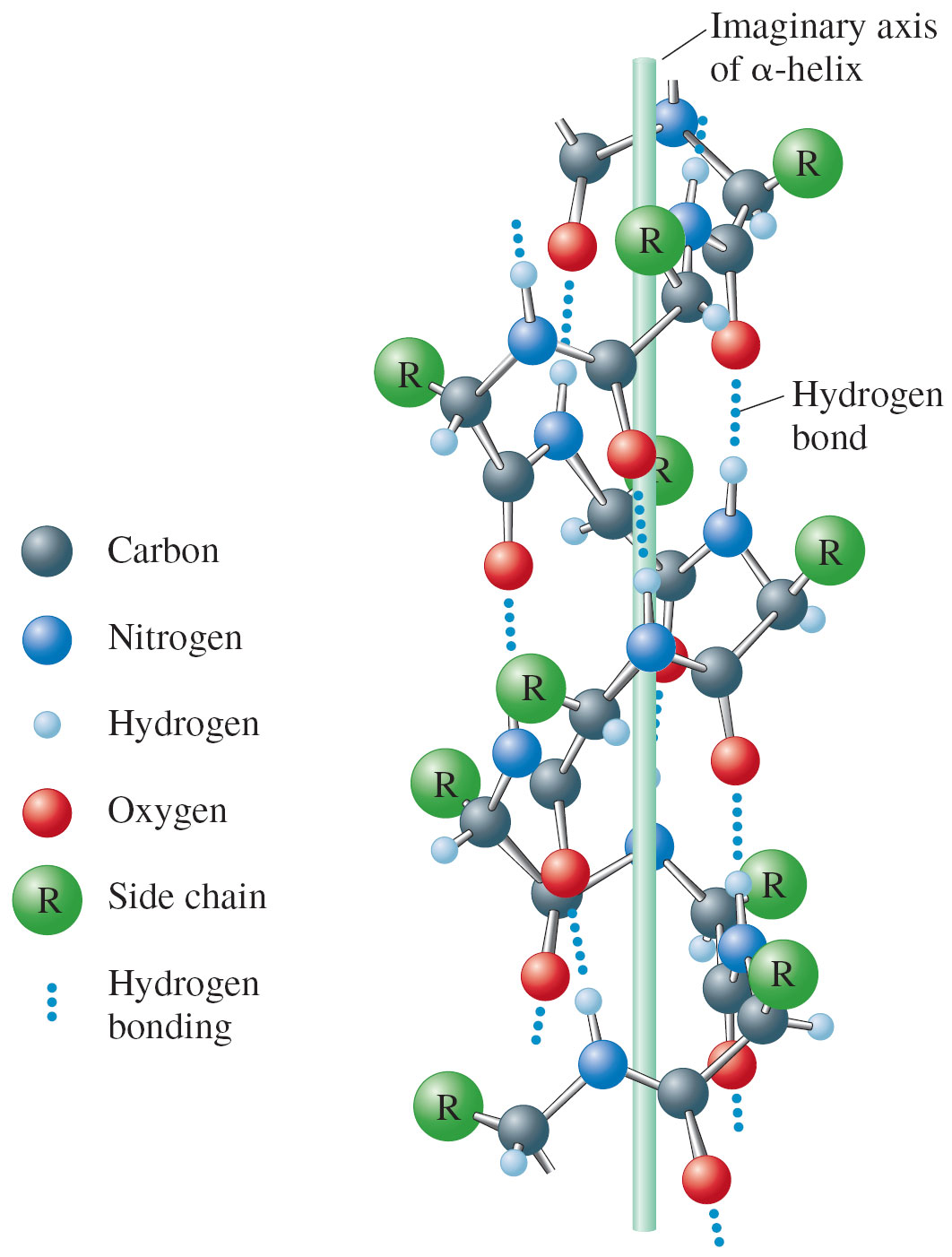 Pleated Sheet
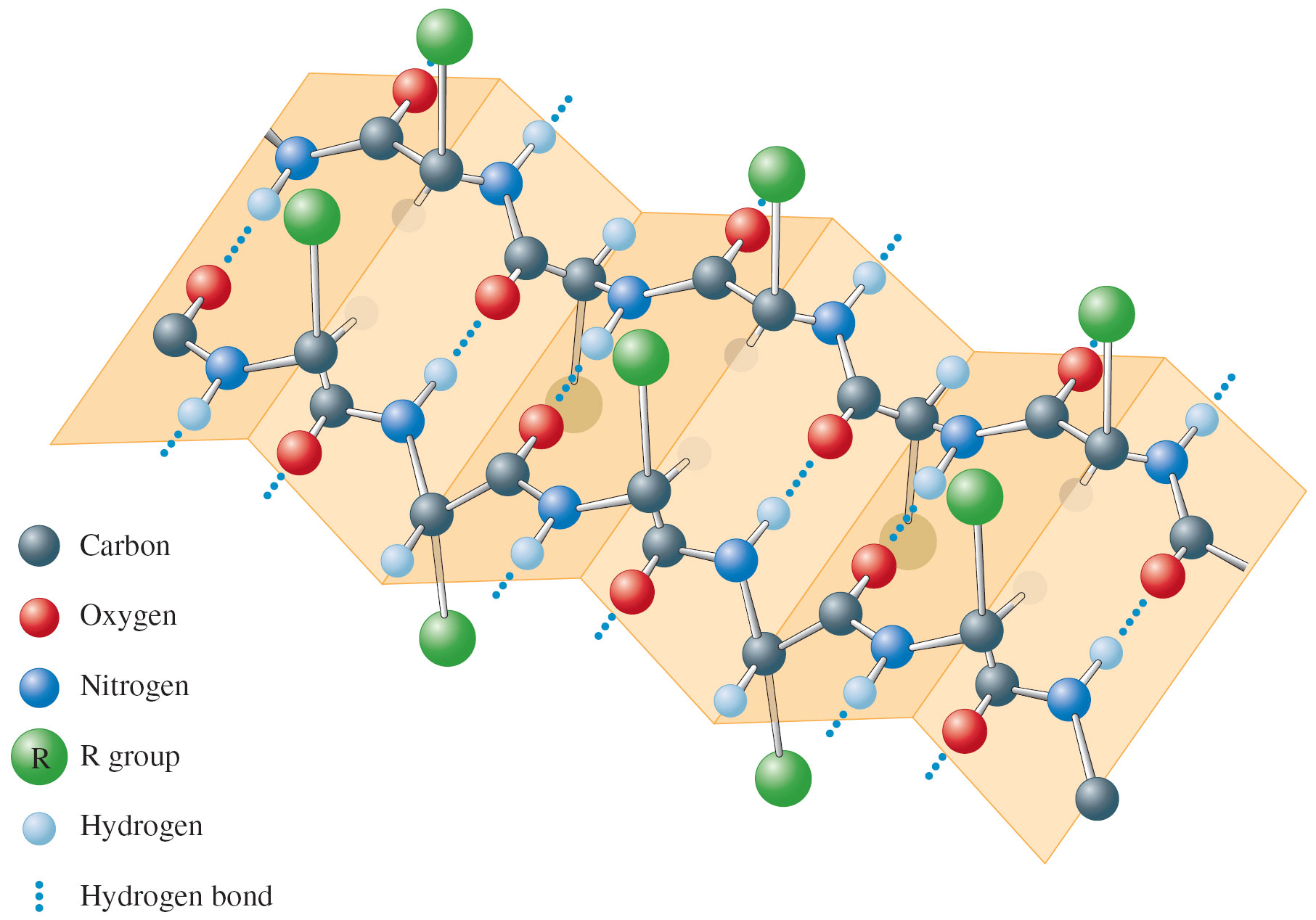 Carbohydrates
Food source for most organisms and structural material for plants.
Empirical formula = CH2O
Monosaccharides (simple sugars)
	pentoses – ribose, arabinose
	hexoses – fructose, glucose
Some Important Monosaccharides
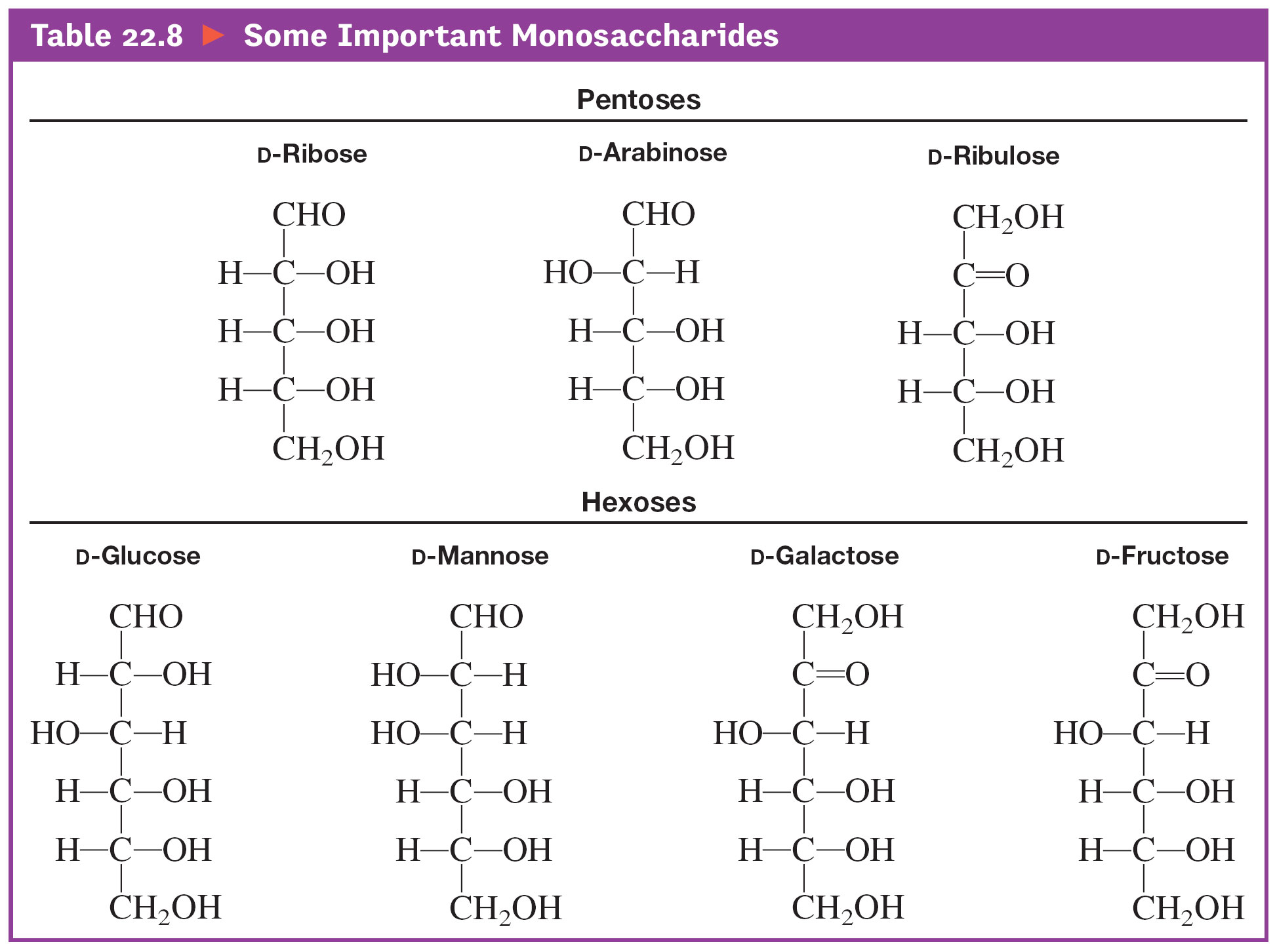 Carbohydrates
Disaccharides (formed from 2 monosaccharides joined by a glycoside linkage, a C—O—C bond between the rings):
	sucrose (glucose + fructose)

Polysaccharides (many monosaccharide units):
		starch, cellulose
The Disaccharide Sucrose is formed from α-D-glucose and Fructose
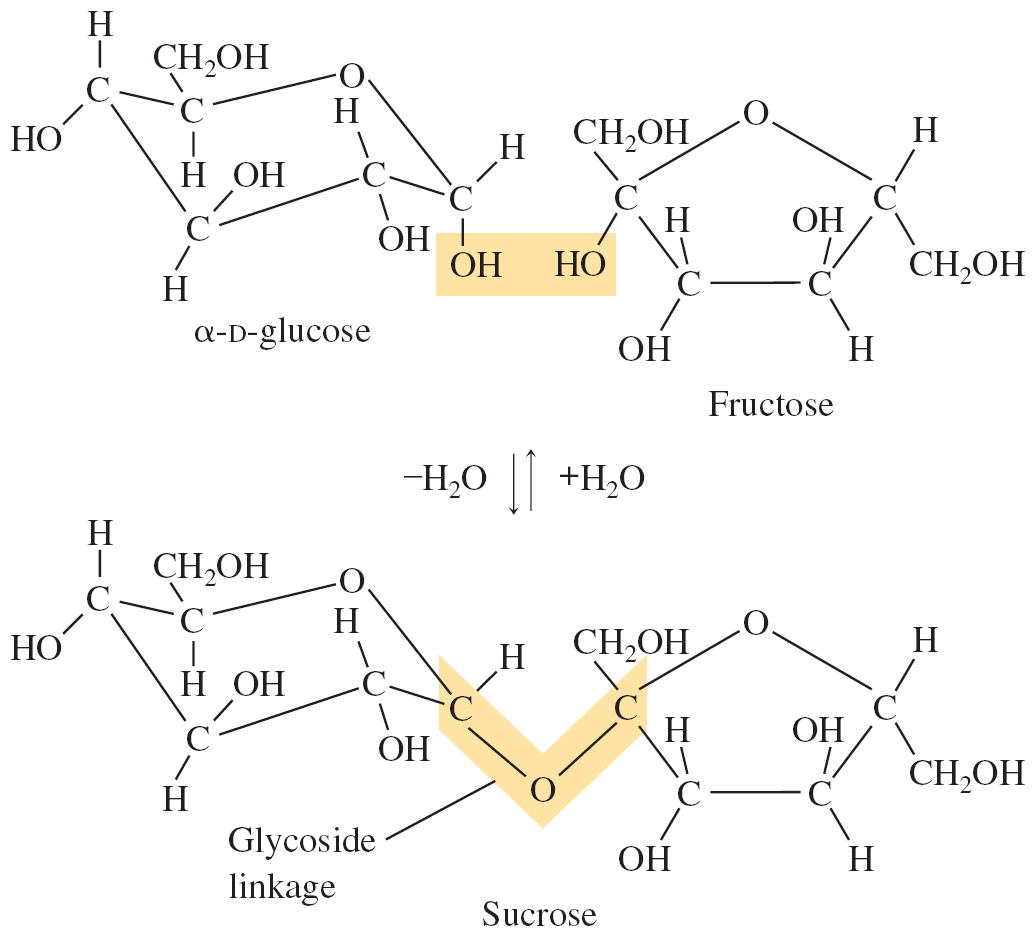 Nucleic Acids
DNA (deoxyribonucleic acid):  stores and transmits genetic information, responsible (with RNA) for protein synthesis.  
	(Molar masses = several billion)

RNA (ribonucleic acid):  helps in protein synthesis.  
	(Molar masses from 20,000 to 40,000 g/mol)
Nucleotides
Monomers of the nucleic acids.
Three distinct parts:
A five–carbon sugar, deoxyribose in DNA and ribose in RNA.
A nitrogen–containing organic base.
A phosphoric acid molecule (H3PO4).
Deoxyribose (in DNA) and Ribose (in RNA)
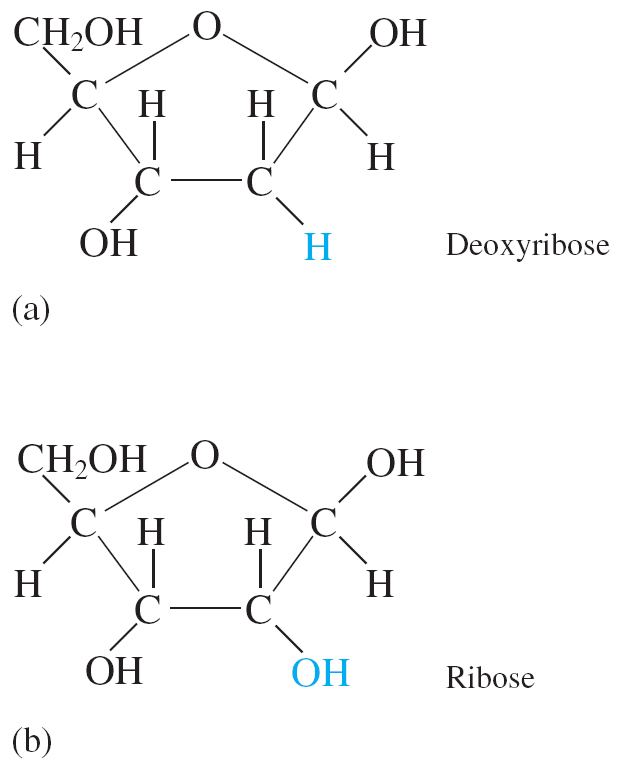 The Organic Bases Found in DNA and RNA
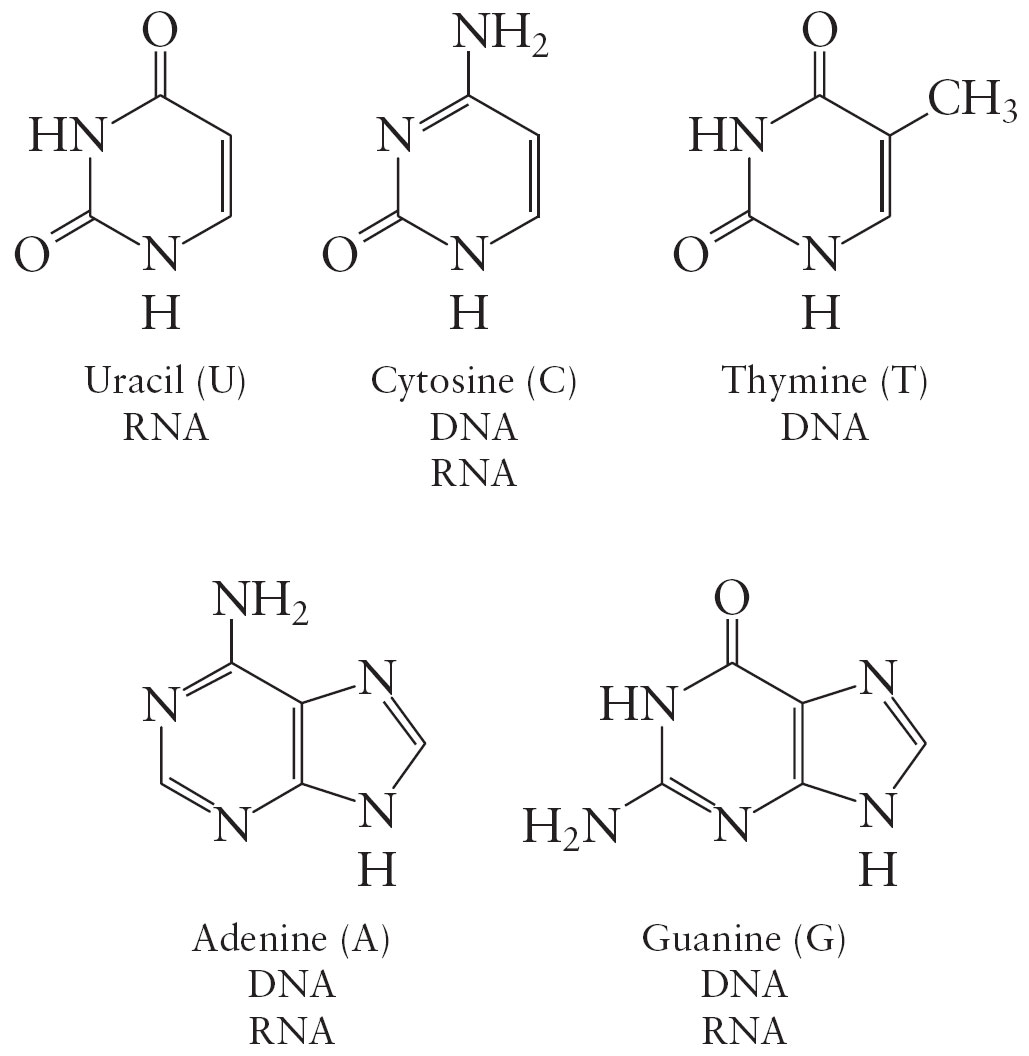 DNA
Key to DNA’s functioning is its double-helical structure with complementary bases on the two strands.
The bases form hydrogen bonds to each other.
Hydrogen Bonding in DNA
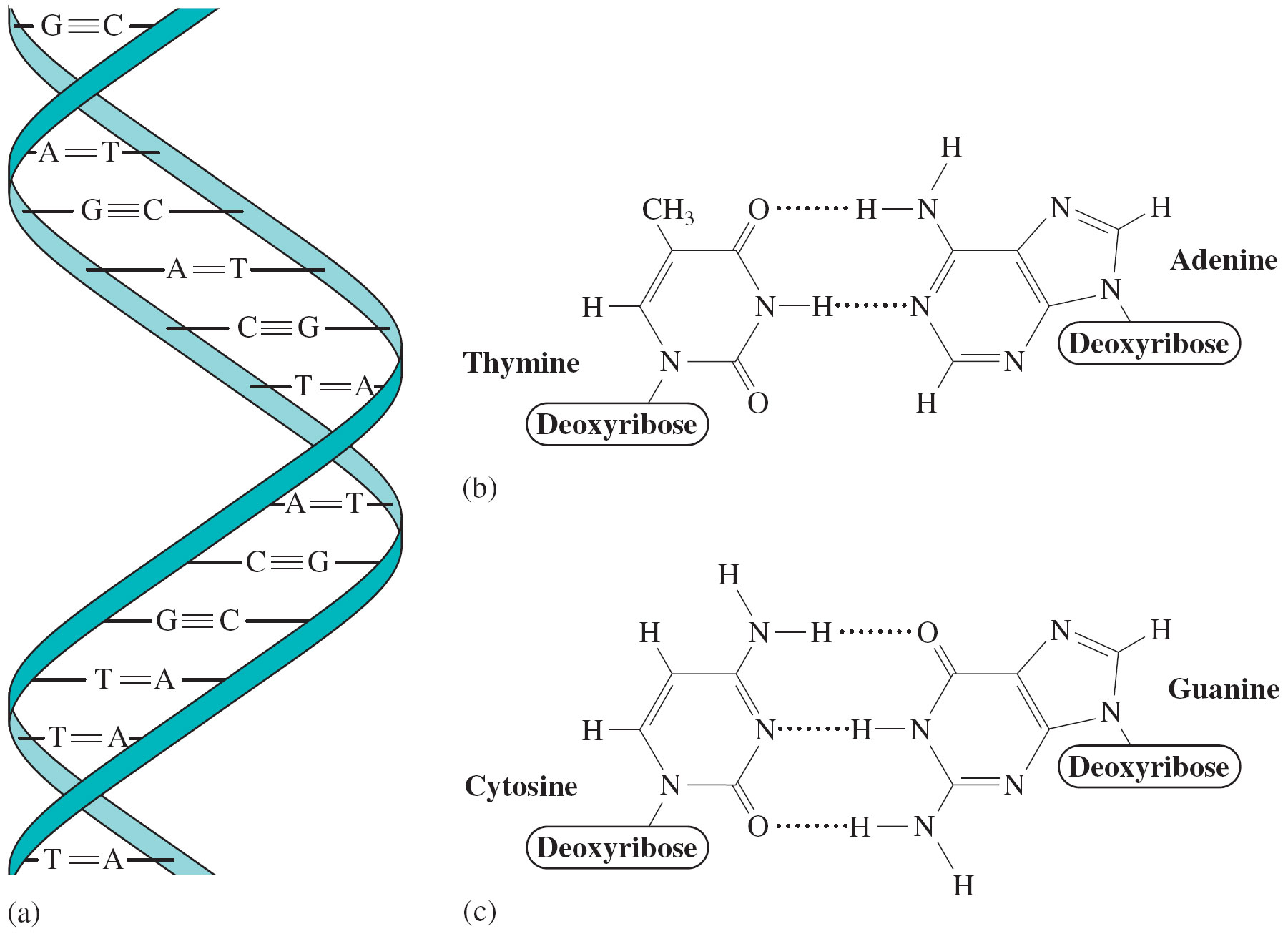